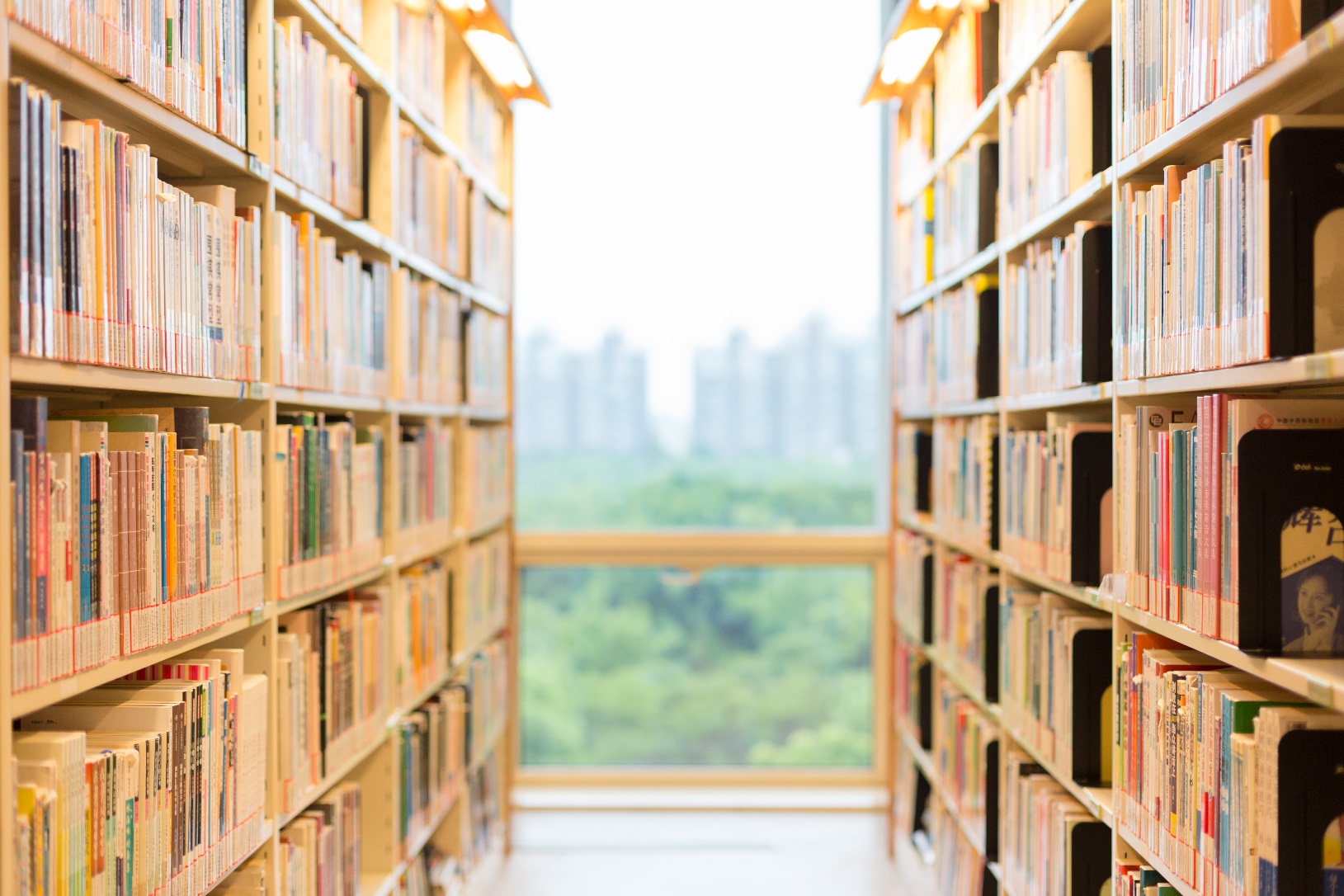 3.5 奇妙的透镜
1
认识透镜
什么是透镜？
什么是透镜？
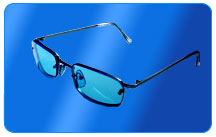 眼镜片、照相机、投影机上的透镜、投影机、显微镜、望远镜、放大镜上的透镜
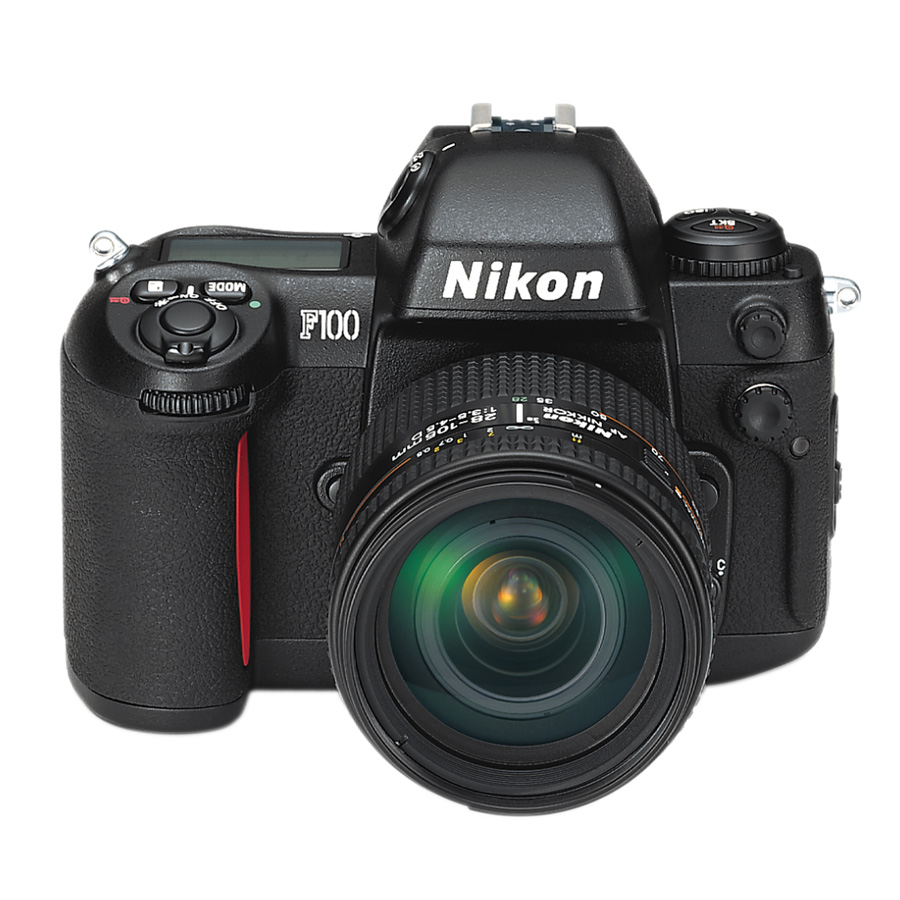 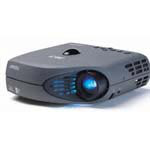 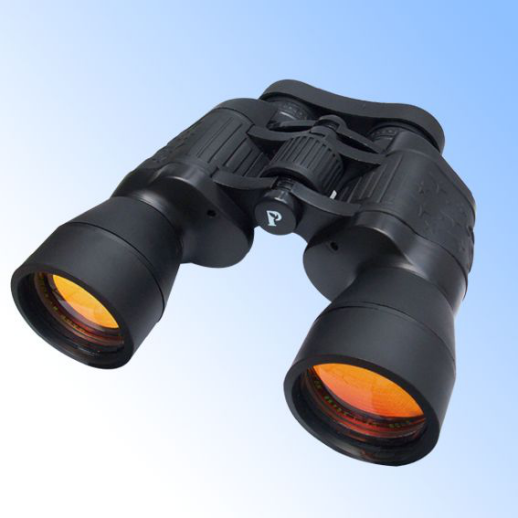 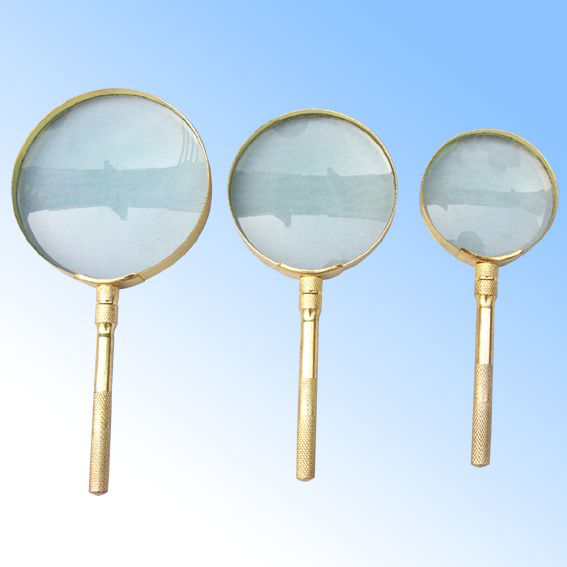 透镜在日常
生活中的应用
观察镜中的像
认识透镜
凸透镜
凹透镜
.
中间厚   边缘薄
中间薄   边缘厚
A
E
F
C
B
D
课堂小练
下列透镜中属于凸透镜的是__________ 属于凹透镜的是__________
有水后，筷子为什么看上去变折了？
有水后，看到的不再是物体本身，而是物体的虚像。
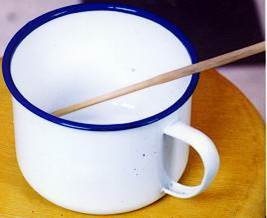 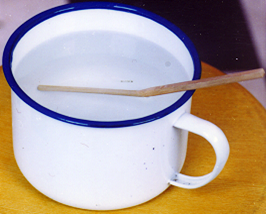 虚像的形成是由于物体发出的光经过光的折射后形成的。
2
有关光的折射的名词
入射光线，折射光线，法线，入射角，折射角
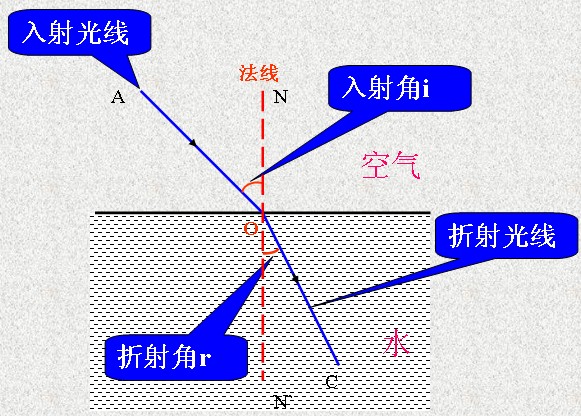 3
探究光的折射规律
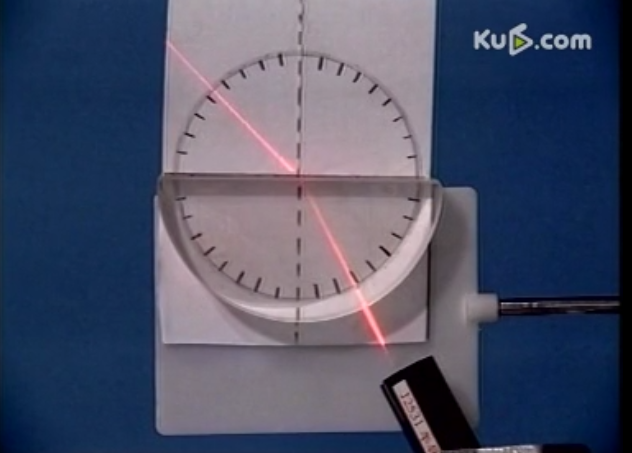 课堂测评
1、如图所示光线在空气和玻璃中传播的情形其中NN’⊥MM’，∠3=∠6，指出入射光线是______，折射光线______，界面______入射角是______，反射角是______，折射角是______，空气在界面的______侧。
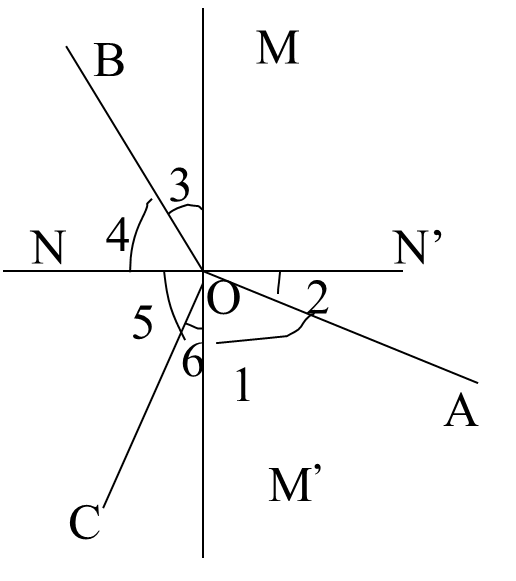 4
光的折射规律的应用
海市蜃楼
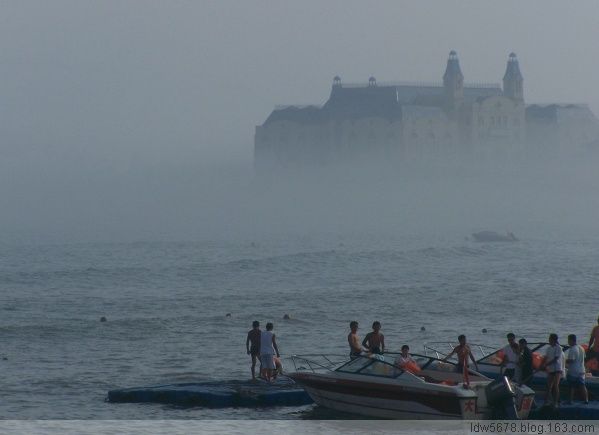 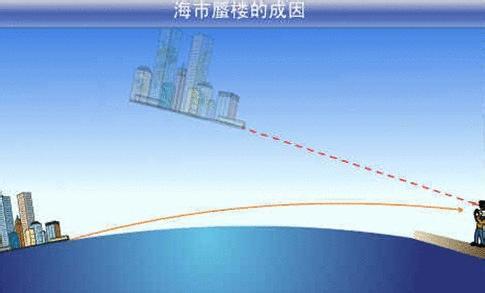 由于大气疏密不均而造成光的折射，我们所看到的其实就是远处的物体成在近处的虚像.
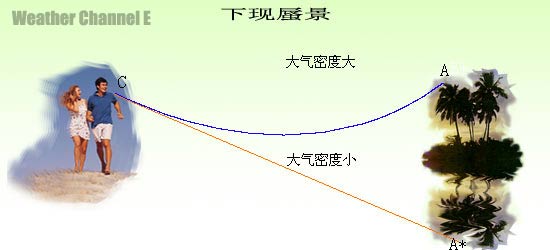 下现蜃景。幻象看上去像是水中倒影。下现蜃景大都出现在夏季的沙漠上、或冬季暖洋流的海上。
捕鱼
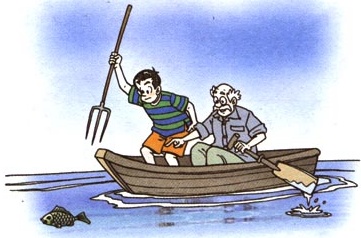 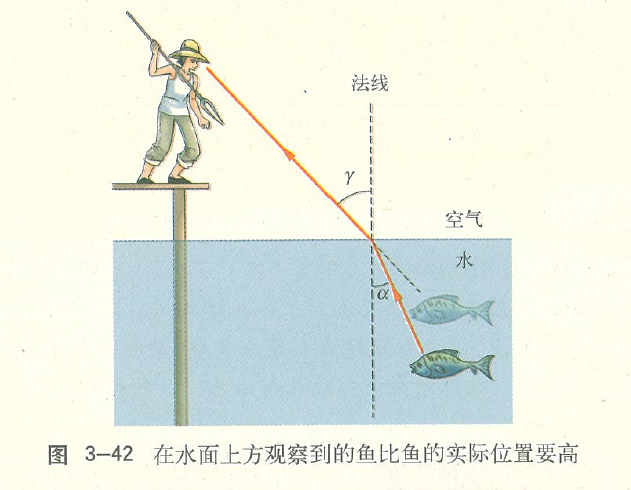 课堂测评
1、我们从水下看岸上的物体，他变高还是变矮呢？
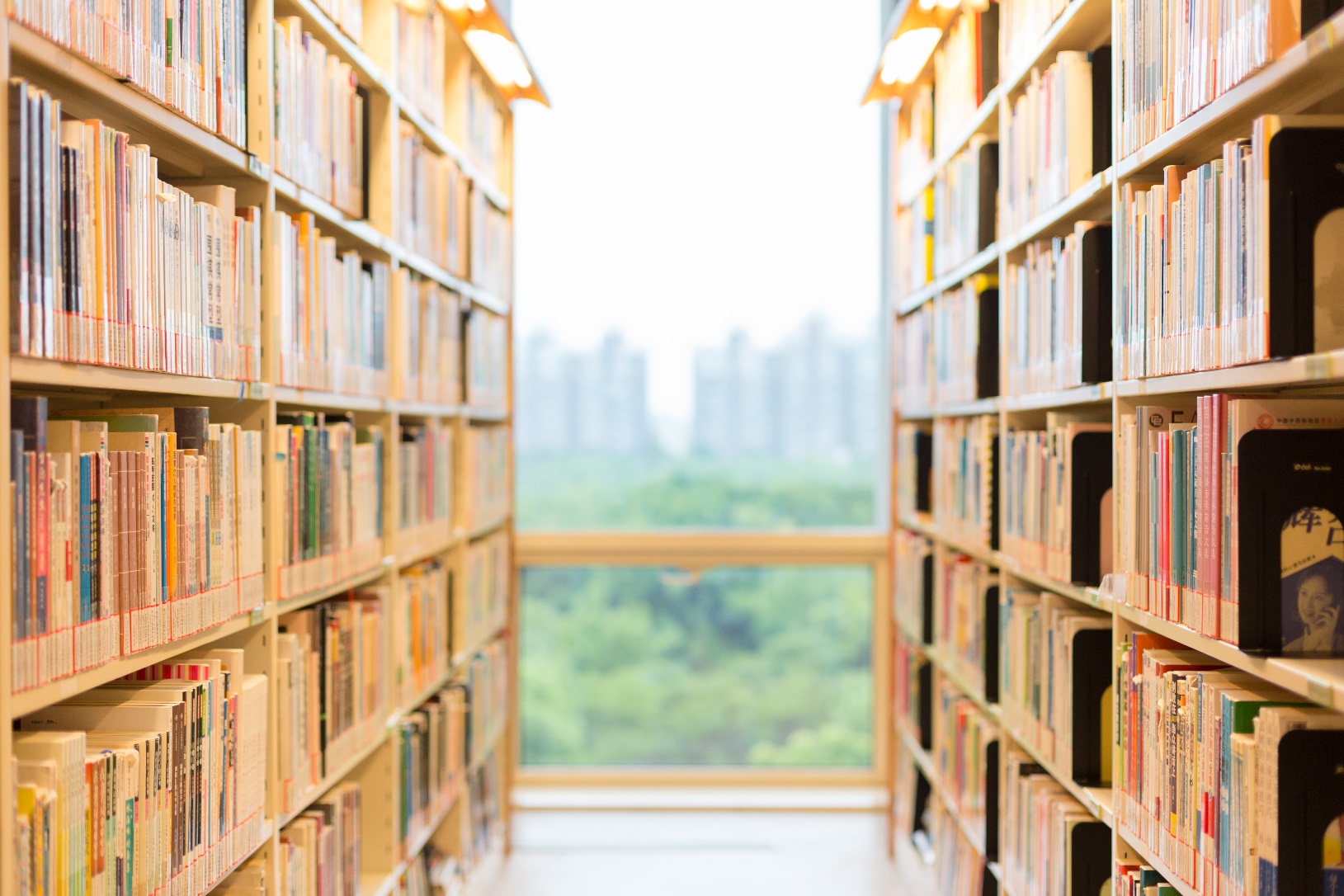 有梦想   才有力量